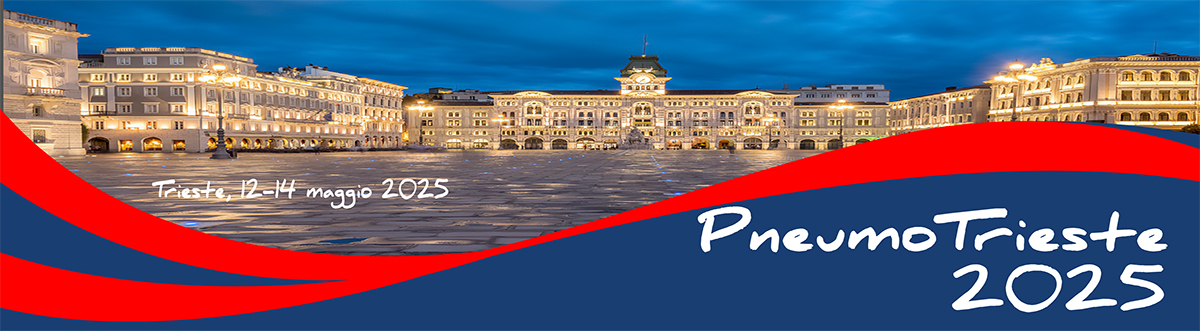 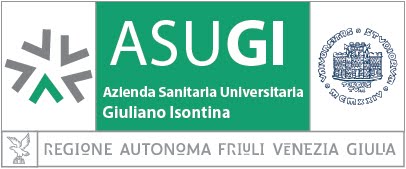 Il paziente con drenaggio toracico: cosa fare e cosa non fareCorso per Infermieri
Dott. Mario Santagiuliana,
S.C. Pneumologia di Trieste – Direttore Prof.Marco Confalonieri,
Ospedale di Cattinara
Email: mario.santagiuliana@asugi.sanita.fvg.it
Sommario
Anatomia del torace
Patologie della pleura
Pneumotorace
Pleural Effusion
Cosa fare in queste situazioni?
Tipi di drenaggio
Tecniche di posizionamento
Dopo il posizionamento
Anatomia
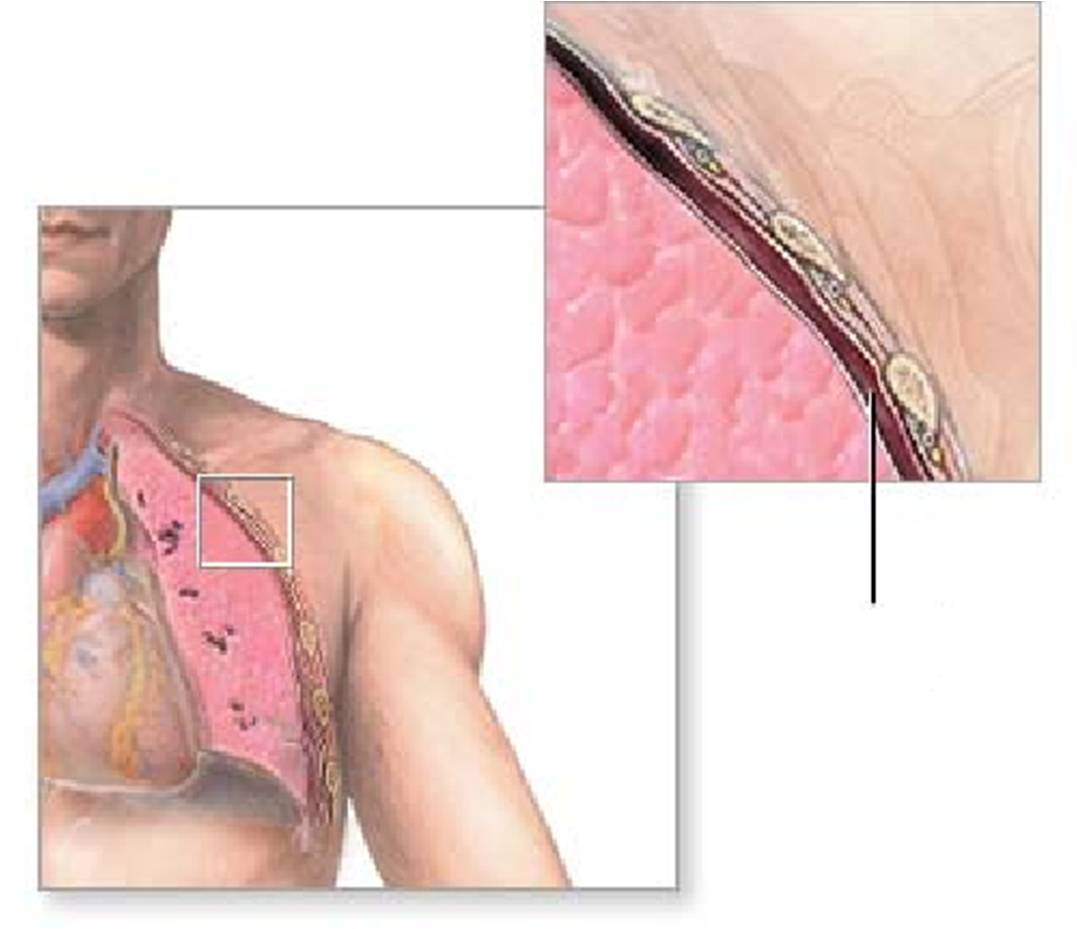 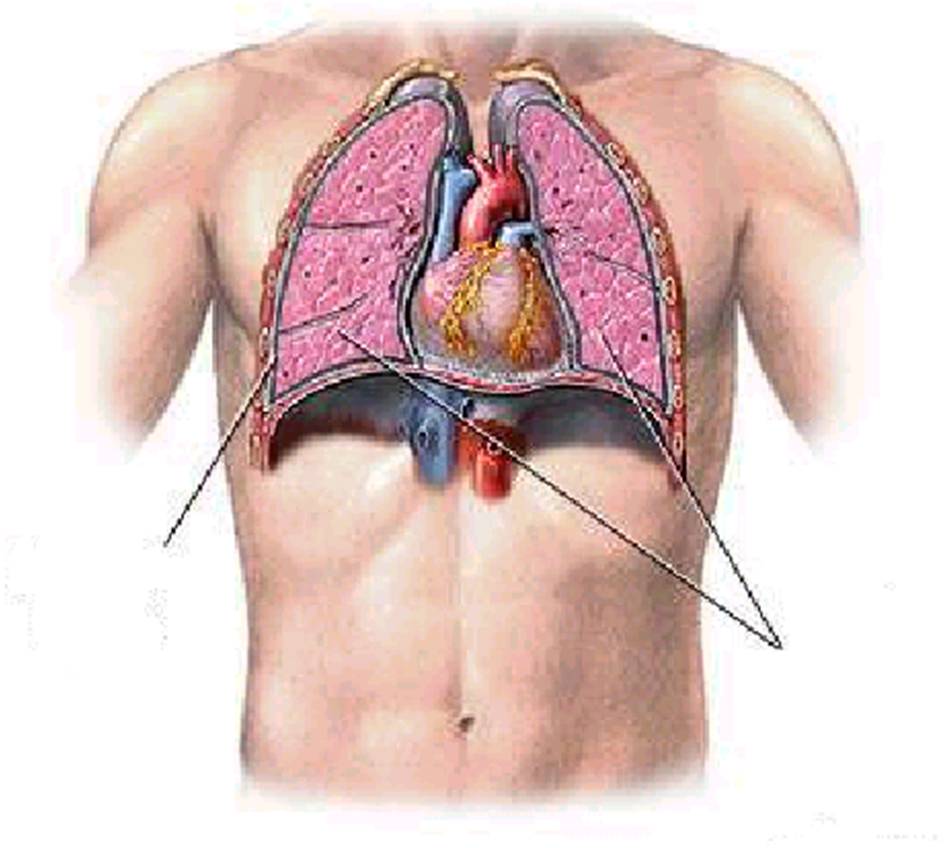 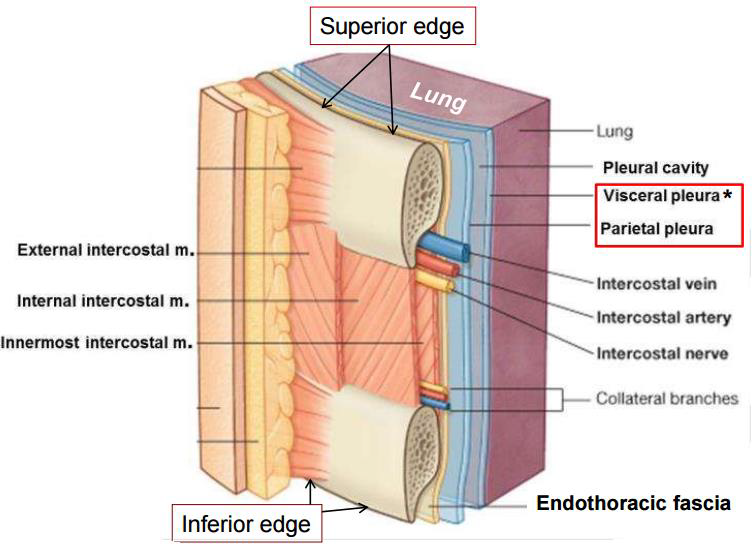 Patologie della pleura
“Aria”:
Pneumotorace
“Liquidi”:
Versamento pleurico (eziologie multiple neoplastice, infettive, terzo spazio ecc.)
Empiema pleurico
Emotorace
Combinazione dei due: Idropneumotorace
Pneumotorace
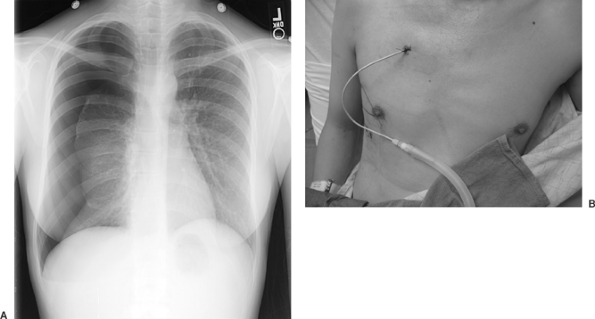 TAC torace
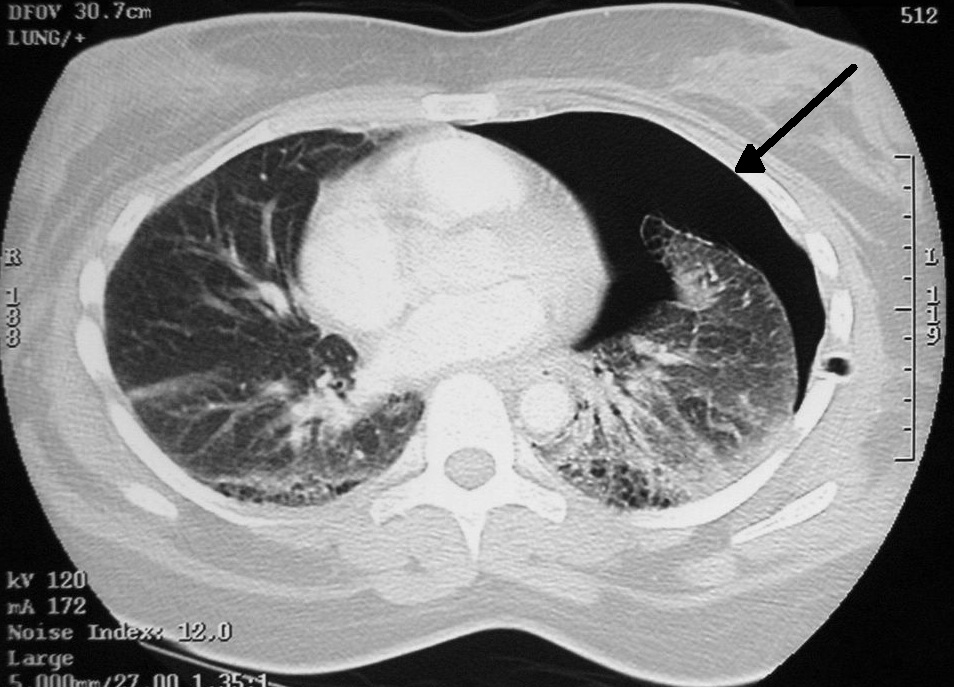 PNX - Classificazione
Fisiopatologica:
Aperto
Chiuso
Iperteso (con meccanismo a valvola)
Eziologica:
- Spontaneo
- Traumatico
- Iatrogeno
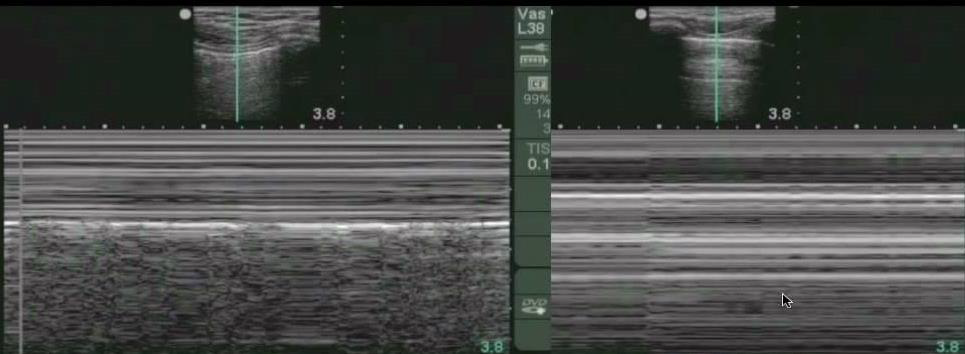 Pneumotorace iperteso
Muscoli rigonfi 
nella reg. sovraclaveare
Grossi vasi compressi
Polmone 
compresso
Sede della ferita
Vene cave 
compresse
Spazi 
intercostali
rigonfiati
Cuore
compresso
Spazio pleurico
riempito
d’aria
polmone collassato
diaframma
Pleural Effusion
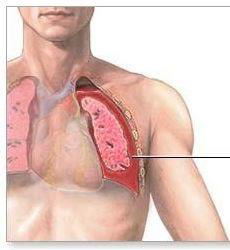 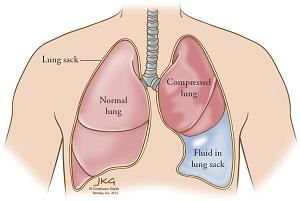 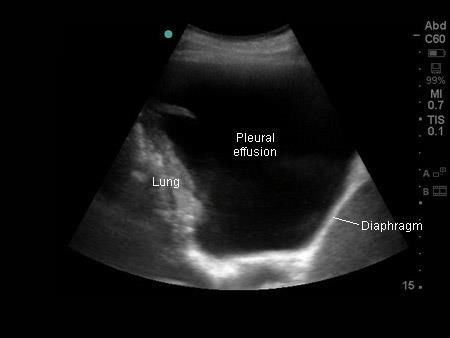 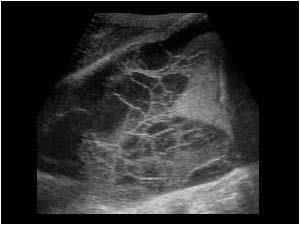 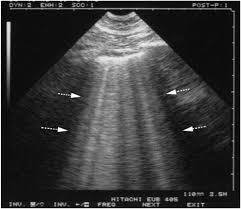 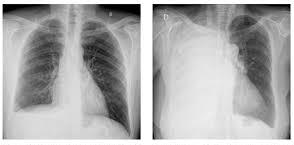 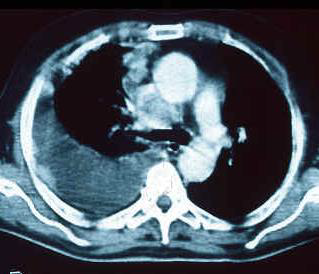 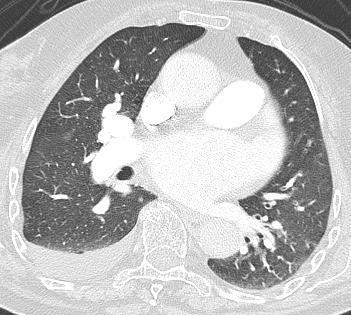 Cosa fare in queste situazioni?
Toracentesi

Drenaggio pleurico
Perché?
Scopo diagnostico
Prelievo di materiale per analisi
Scopo terapeutico
Ristabilire la normale pressione intrapleurica
Infondere sostanze (pleurodesi, fibrinolisi ecc.)
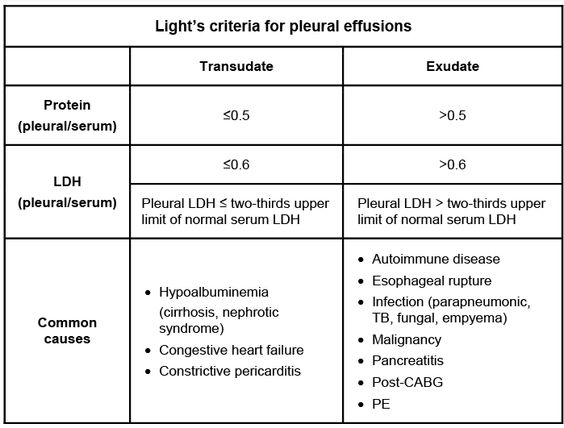 Toracentesi
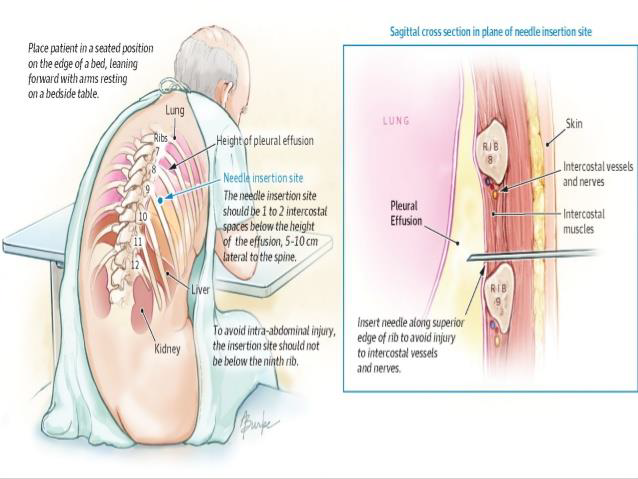 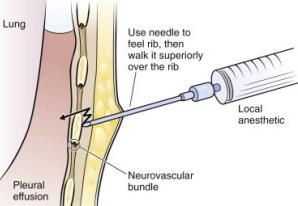 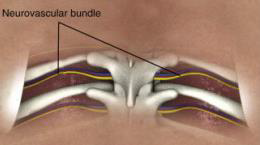 Drenaggio toracico
Scelte da fare:
Il tipo di drenaggio
 Le dimensioni del drenaggio
 La tecnica di inserimento (dipende dal tipo)
 La sede del posizionamento
 Aspirazione sì o no?
I tipi di drenaggio
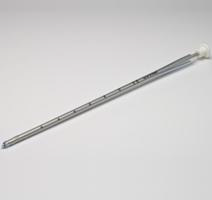 Tipo trocar
Meno costoso, 
Maggiori complicanze (dipende)
Più doloroso (dipende)

Tipo PigTail
Posizionato mediante filo guida
(dipende)

Tipo PleuraCath
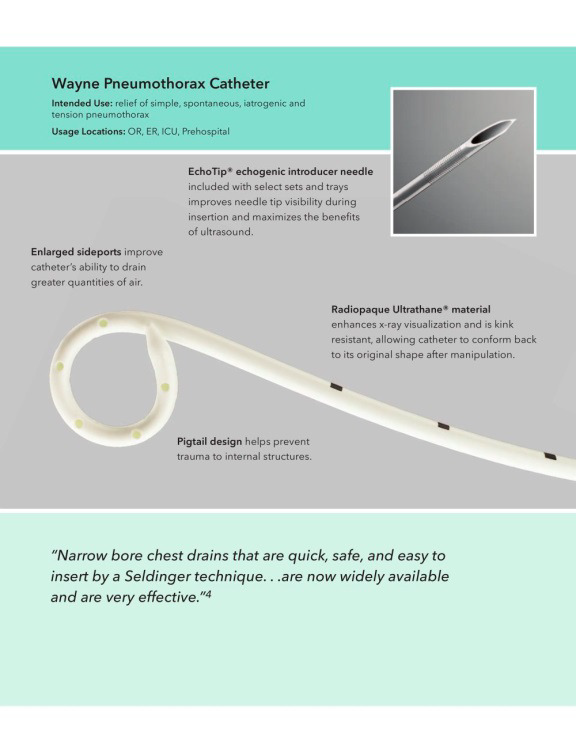 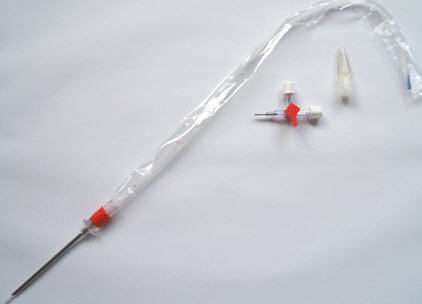 Tipi di drenaggio
Catetere a permanenza - Tunnellizzati
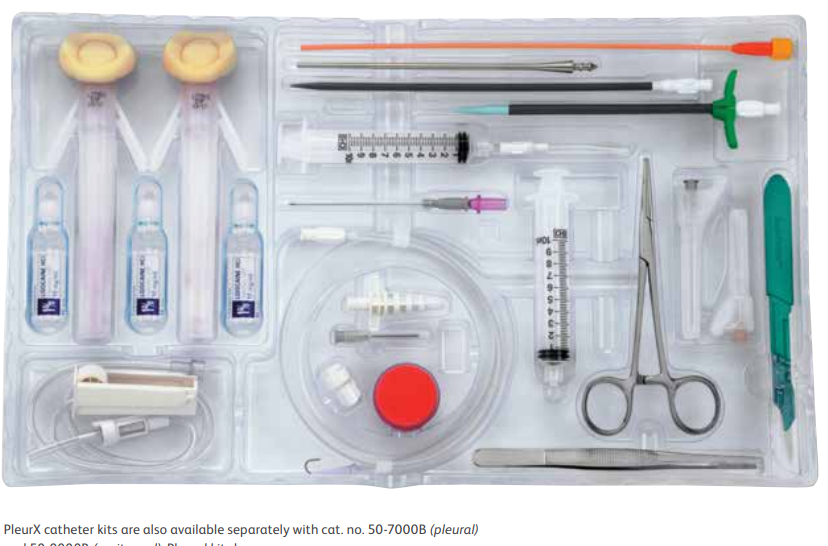 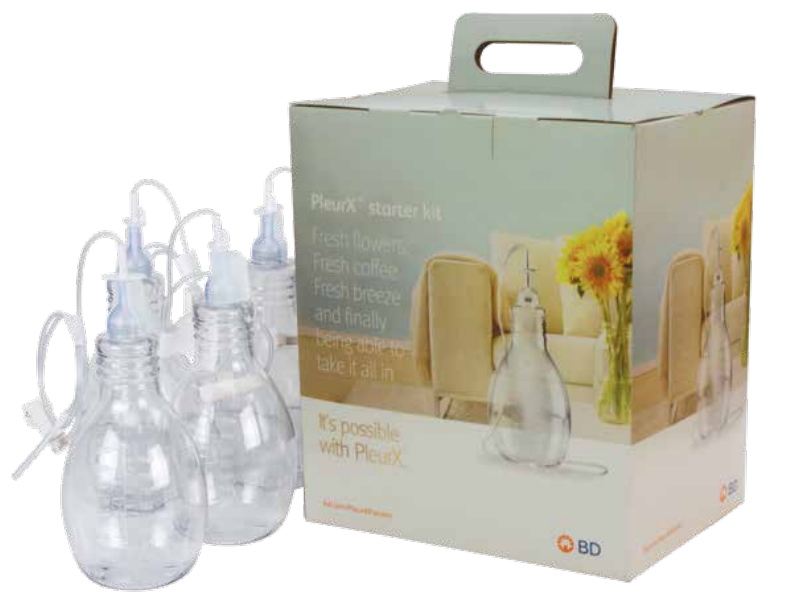 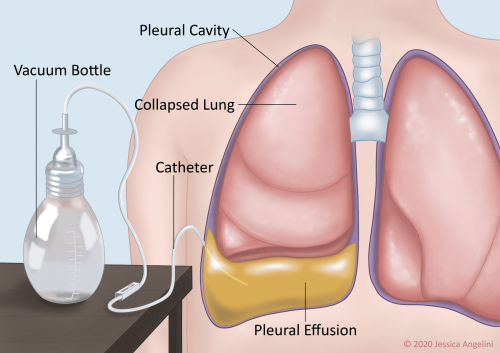 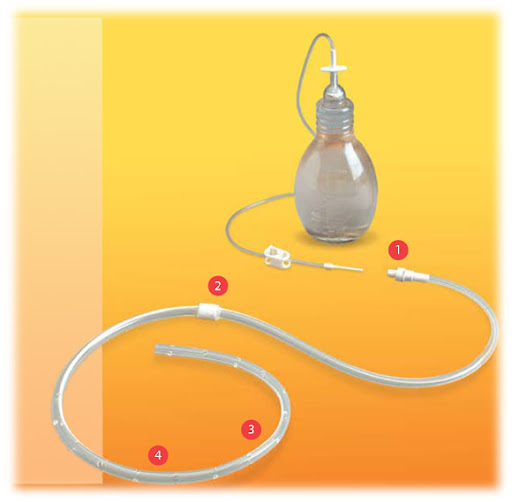 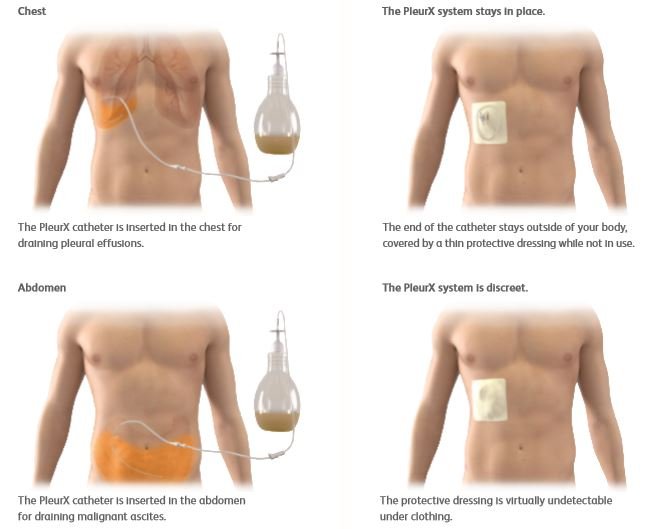 Che misura?
Ce ne sono tantissime ma…più piccolo è meglio è!
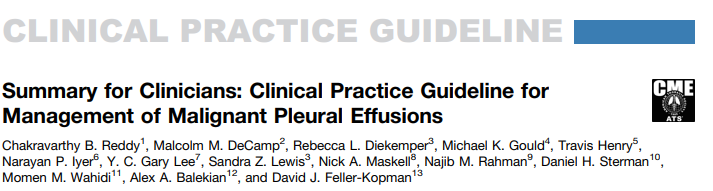 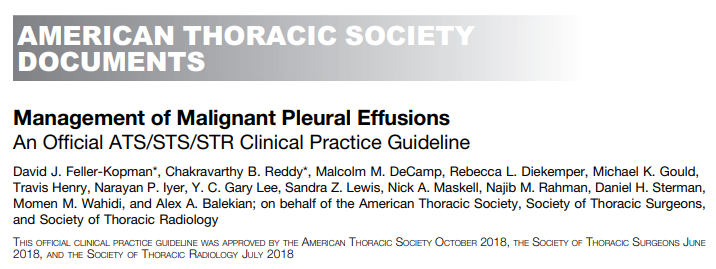 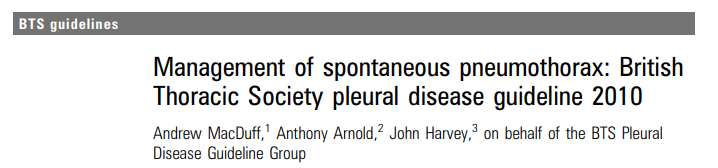 Dove?
Dove si vuole con ecografo…possibilmente nel torace!!!
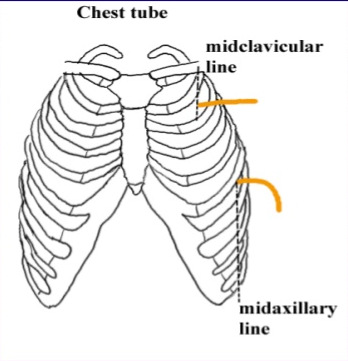 2-3°spazio intercostale (evacuazione di aria)

4-5°spazio sull’ascellare
media (evacuazione di
liquido). IL PIU’ USATO PERCHE’???
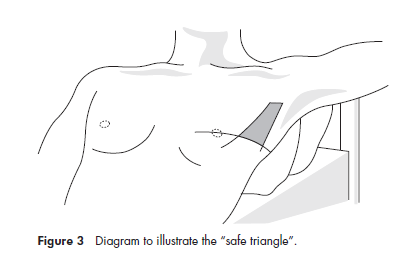 Trocar
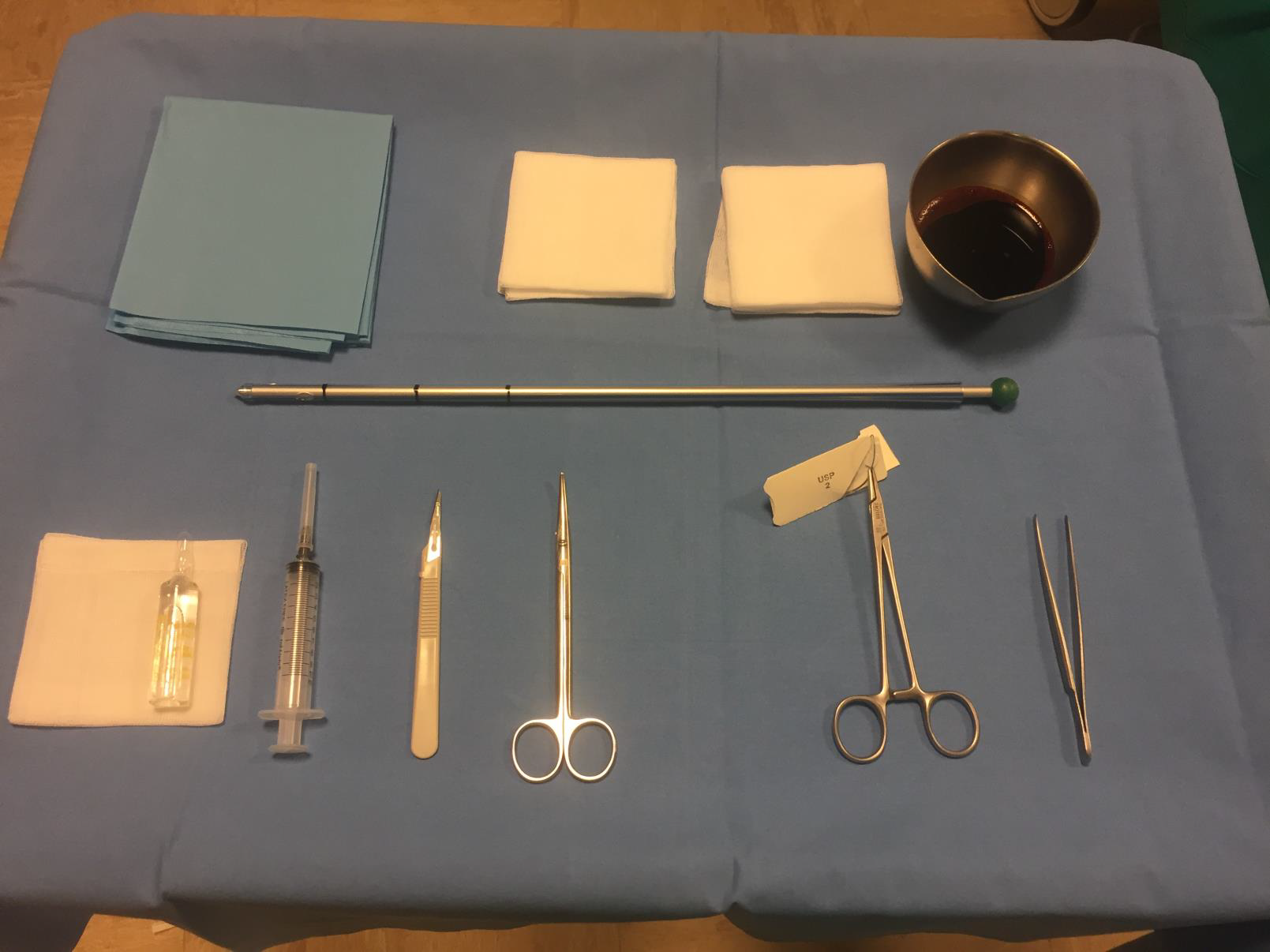 Trocar
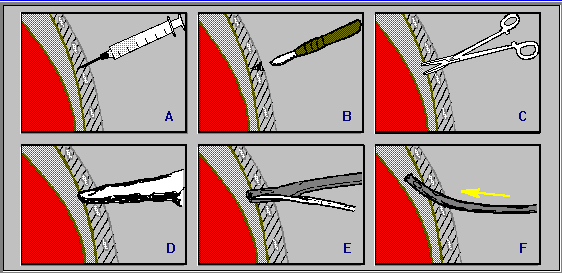 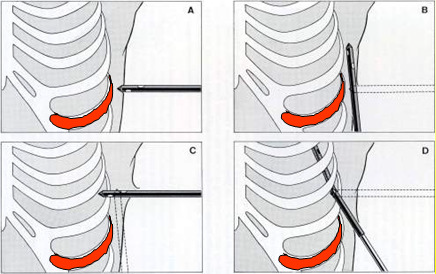 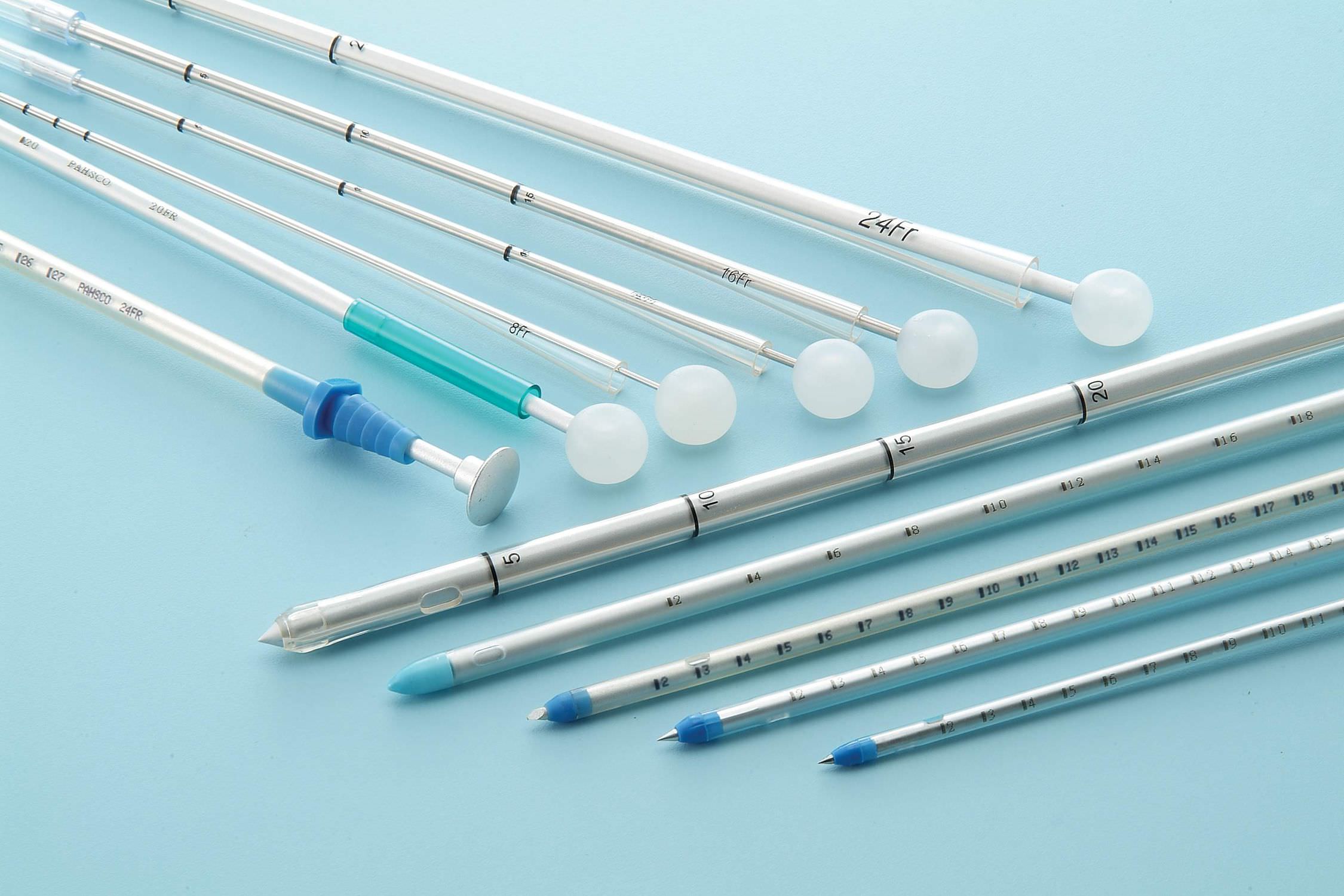 Trocar
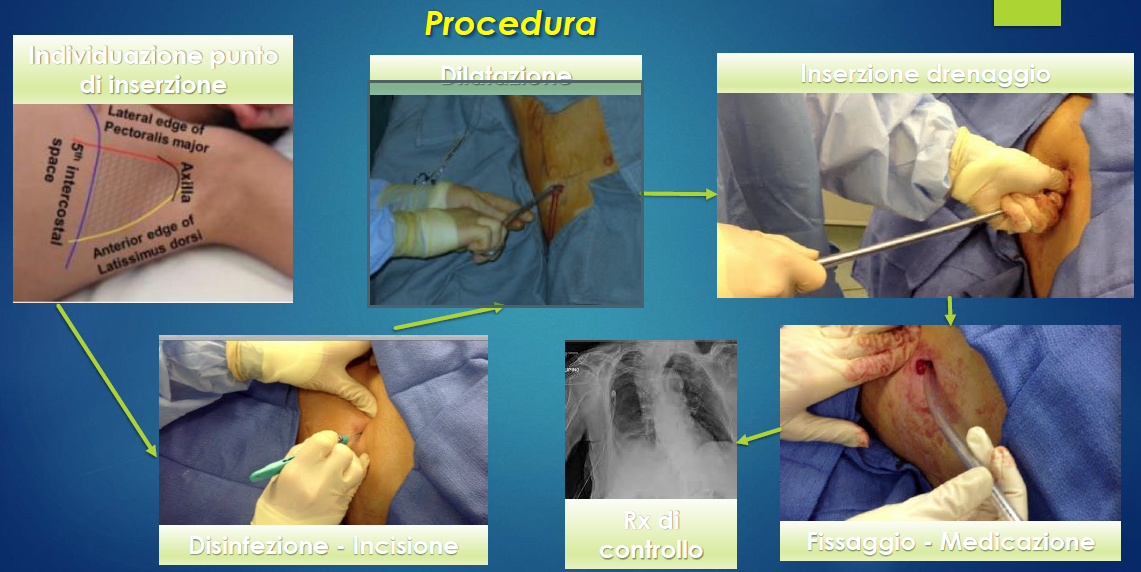 Trocar semplificati
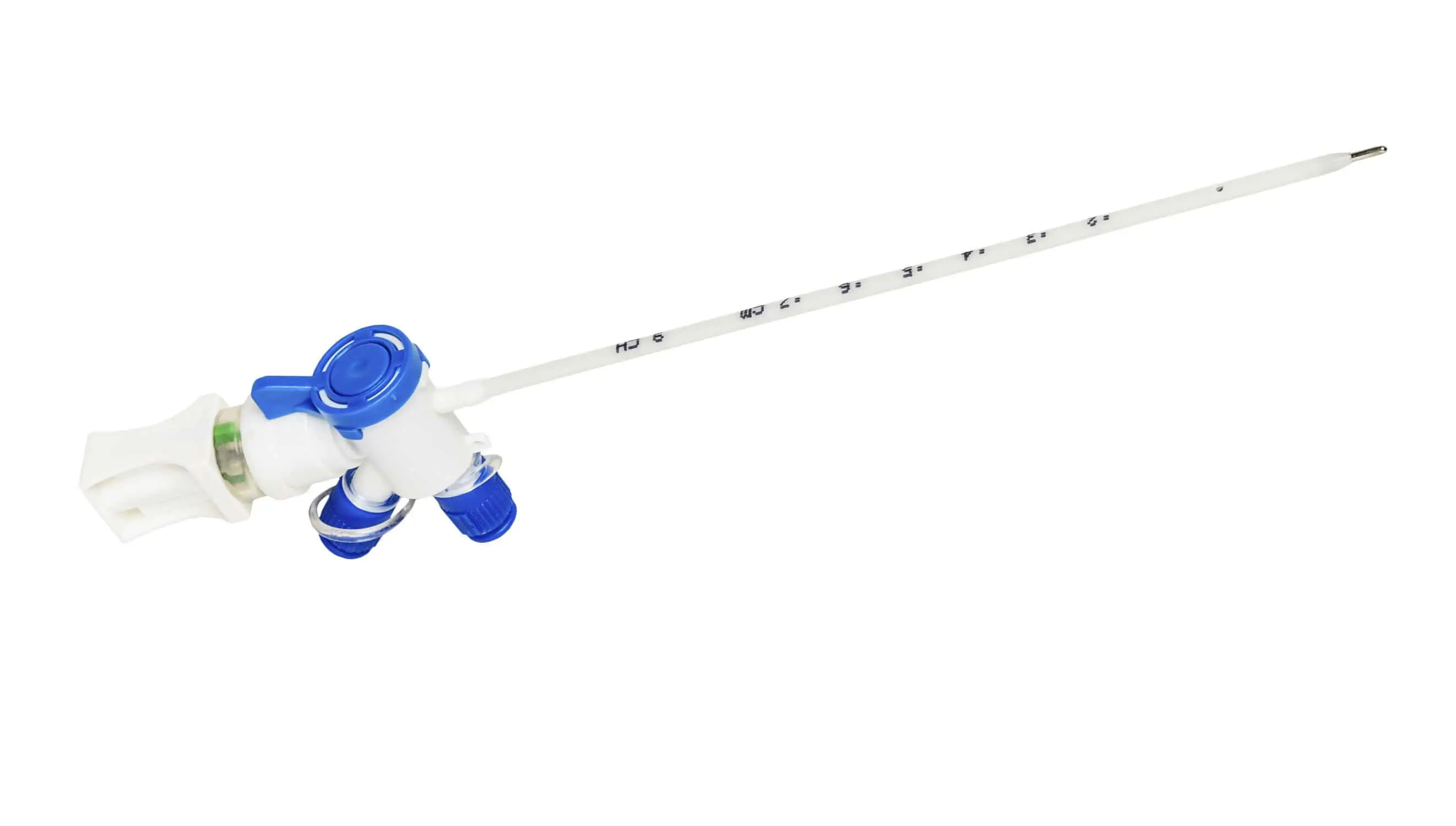 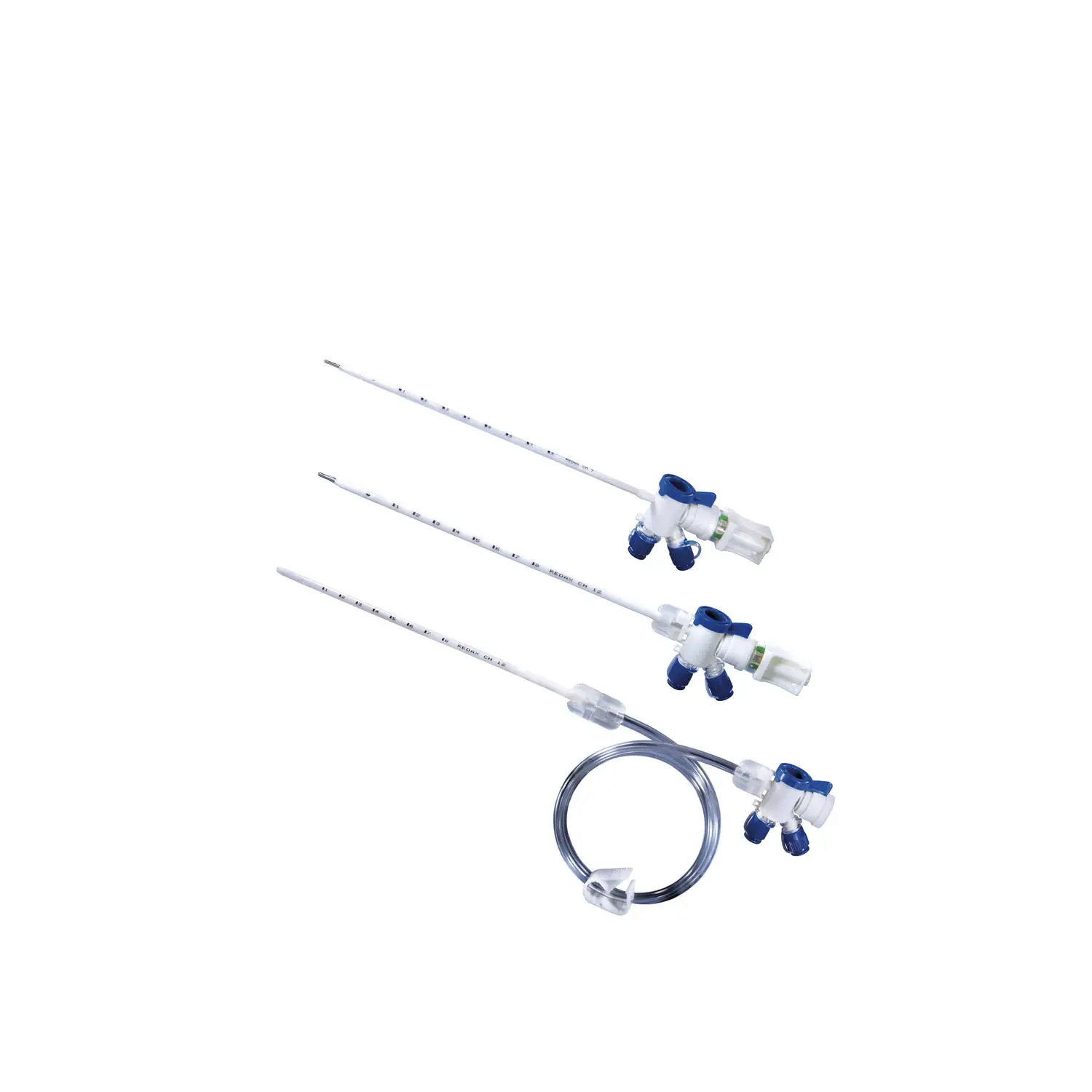 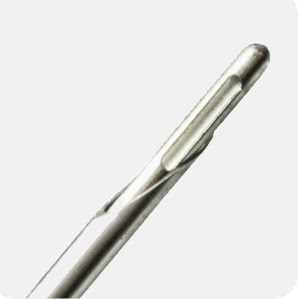 Dispositivo “UNICO”
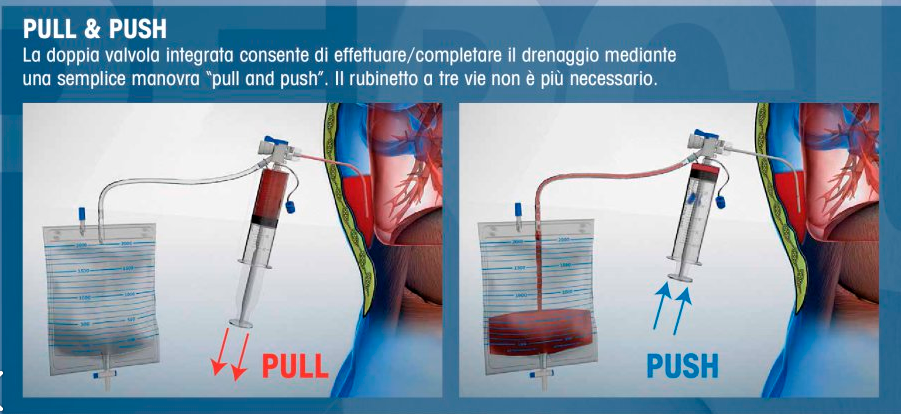 Seldinger – filo guida
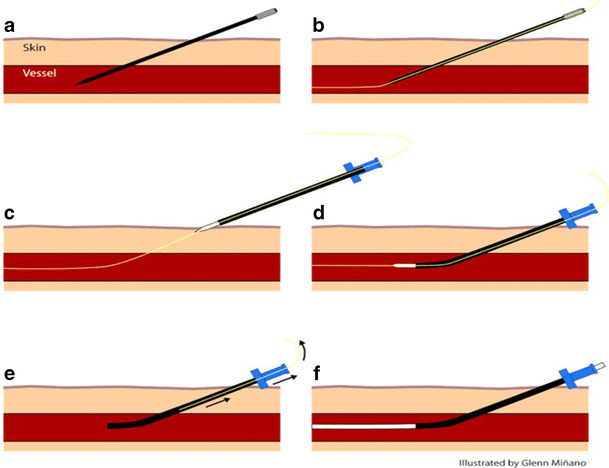 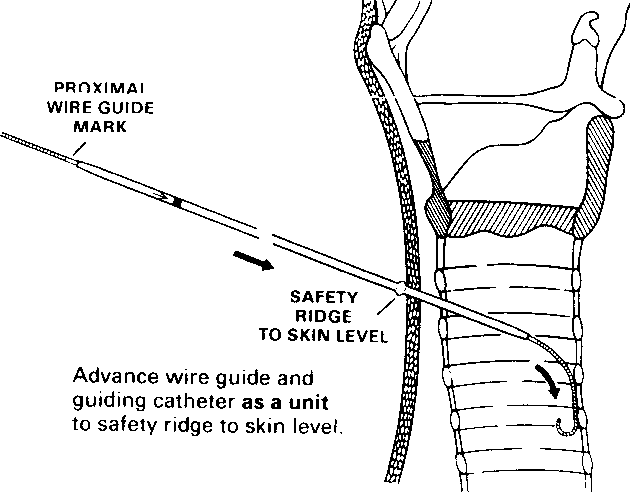 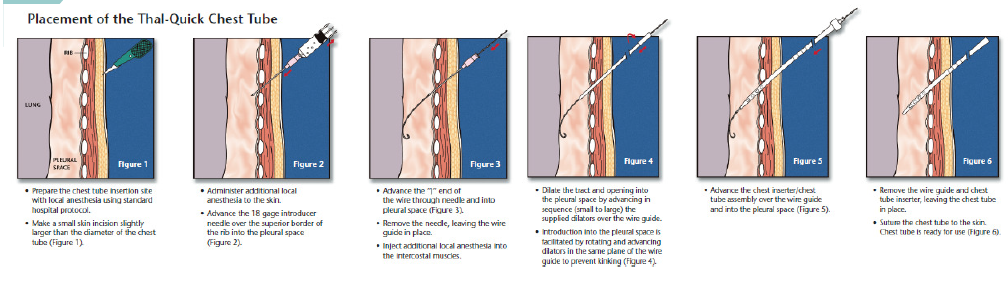 Dopo il posizionamento?
Fissaggio del tubo
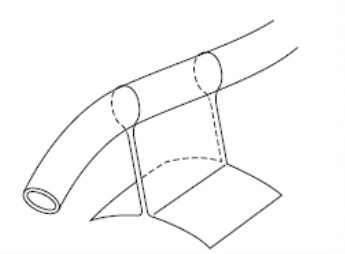 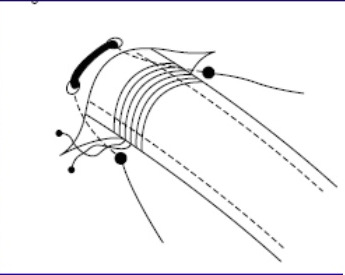 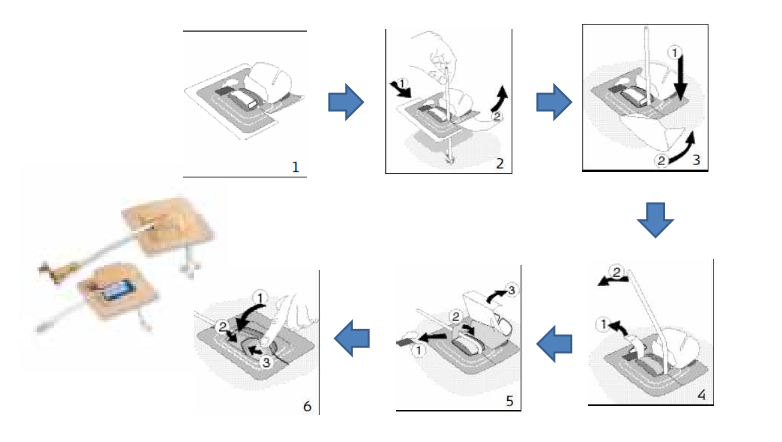 Dopo il posizionamento?
Raccordo ad un sistema di raccolta!
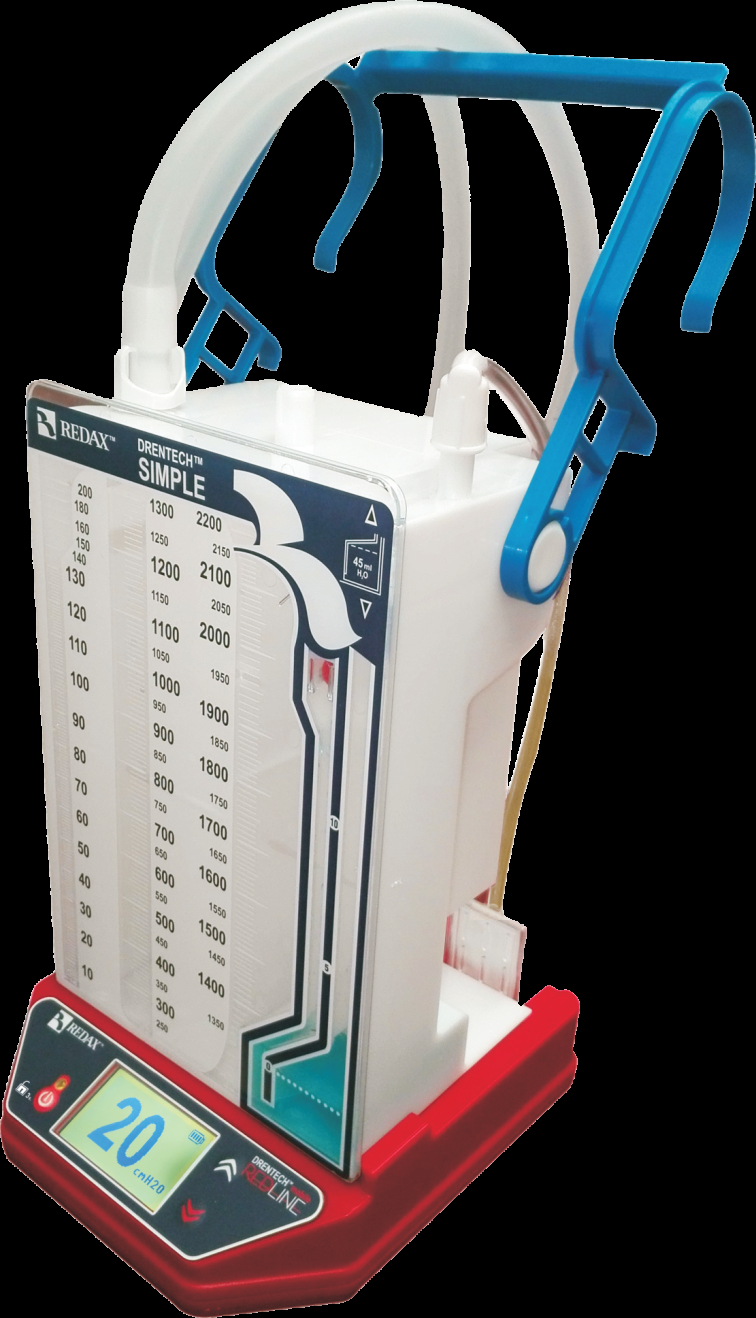 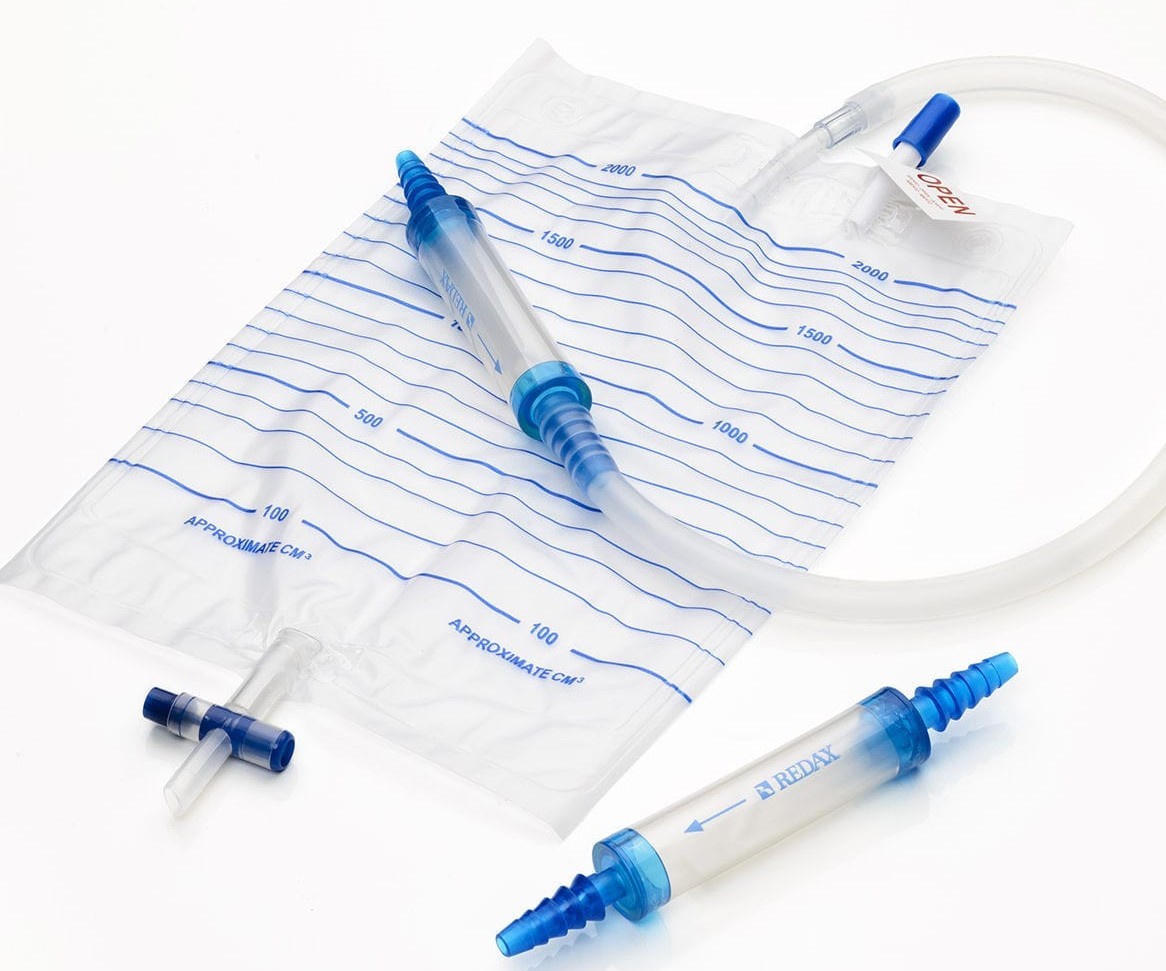 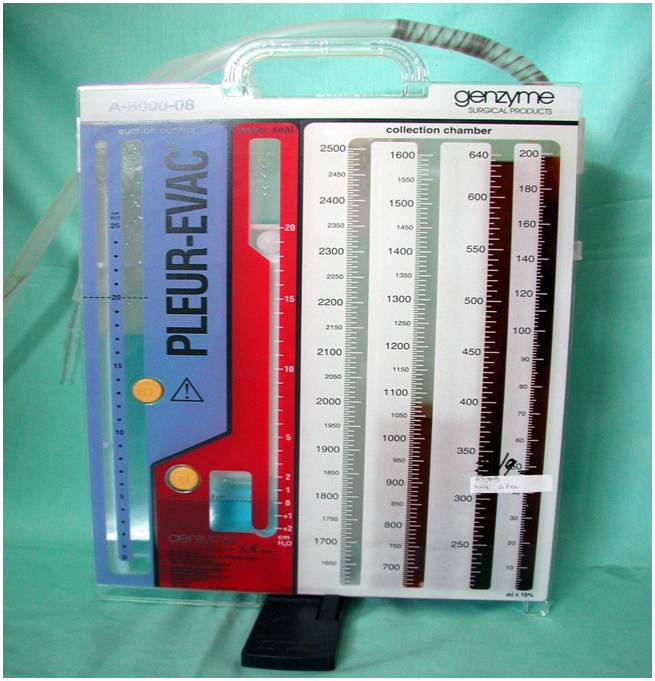 I sistemi di raccolta
Garantiscono l’unidirezionalità. 

3 elementi sono responsabili del corretto funzionamento: 
Gravità 
Differenza di pressione 
Possibilità di applicare l’aspirazione
Funzionamento PleurEvac principio
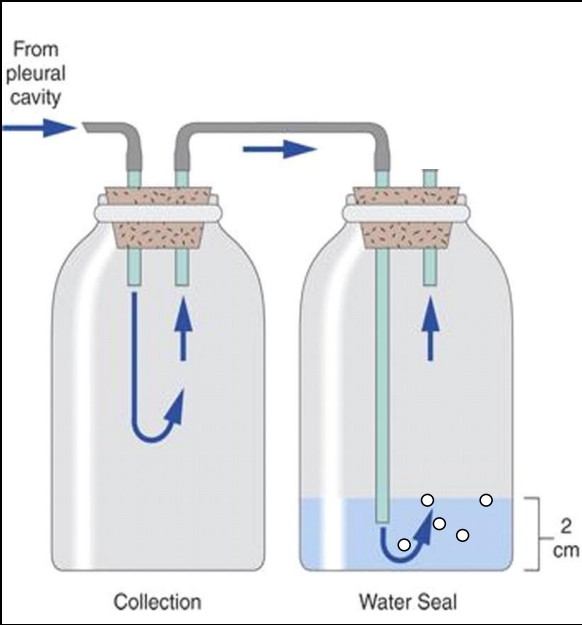 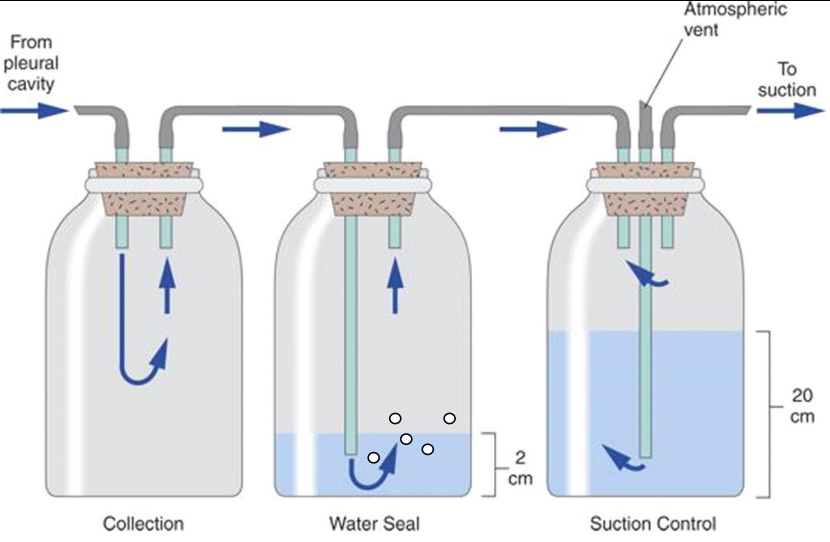 IL PLEUR-EVAC®
Camera di raccolta
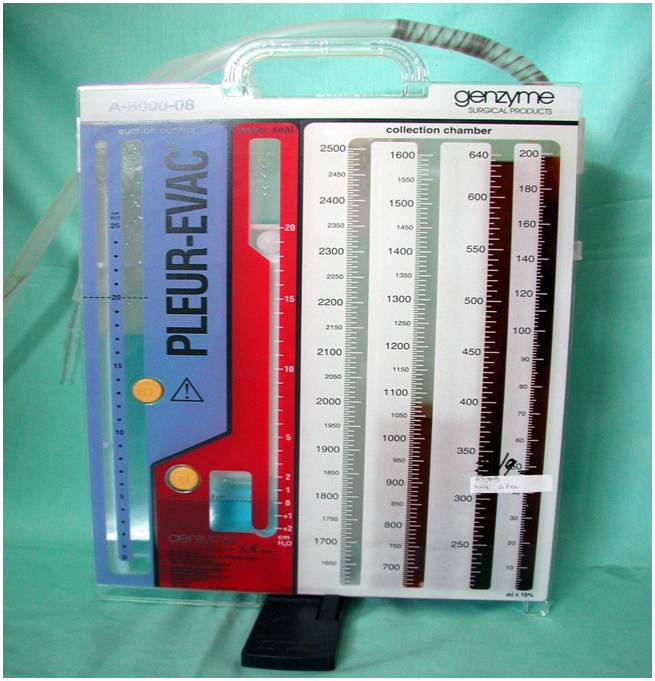 1. CAMERA DI RACCOLTA : MONITORAGGIO GIORNALIERO DI QUANTITÀ E TIPO DI LIQUIDO/ARIA DRENATI
2. CAMERA CON VALVOLA AD ACQUA: UNIDIREZIONALITÀ DEL SISTEMA (2CM H2O)
3. CAMERA DI CONTROLLO         DELL’ASPIRAZIONE: 
LA PRESSIONE È DATA DALLA QUANTITÀ DI ACQUA PRESENTE, OVVERO 20CM H20
Camera per P negativa
Valvola ad acqua
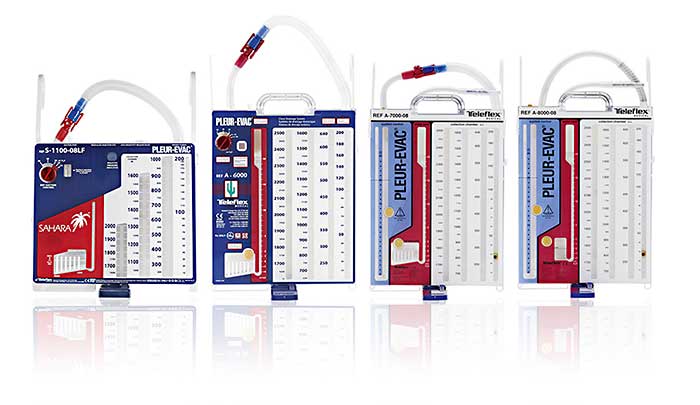 NEL SISTEMA CON CONTROLLO DELL’ASPIRAZIONE A SECCO L’ASPIRAZIONE VIENE IMPOSTATA REGOLANDO IL MANOMETRO POSTO NELLA TERZA CAMERA
SISTEMA CON VALVOLA DI HEIMLICH:
Valvola a “becco di flauto”, unidirezionale
È possibile raccordare un sacchetto di raccolta 
Possibile la gestione a domicilio poiché di facile utilizzo
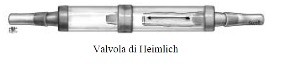 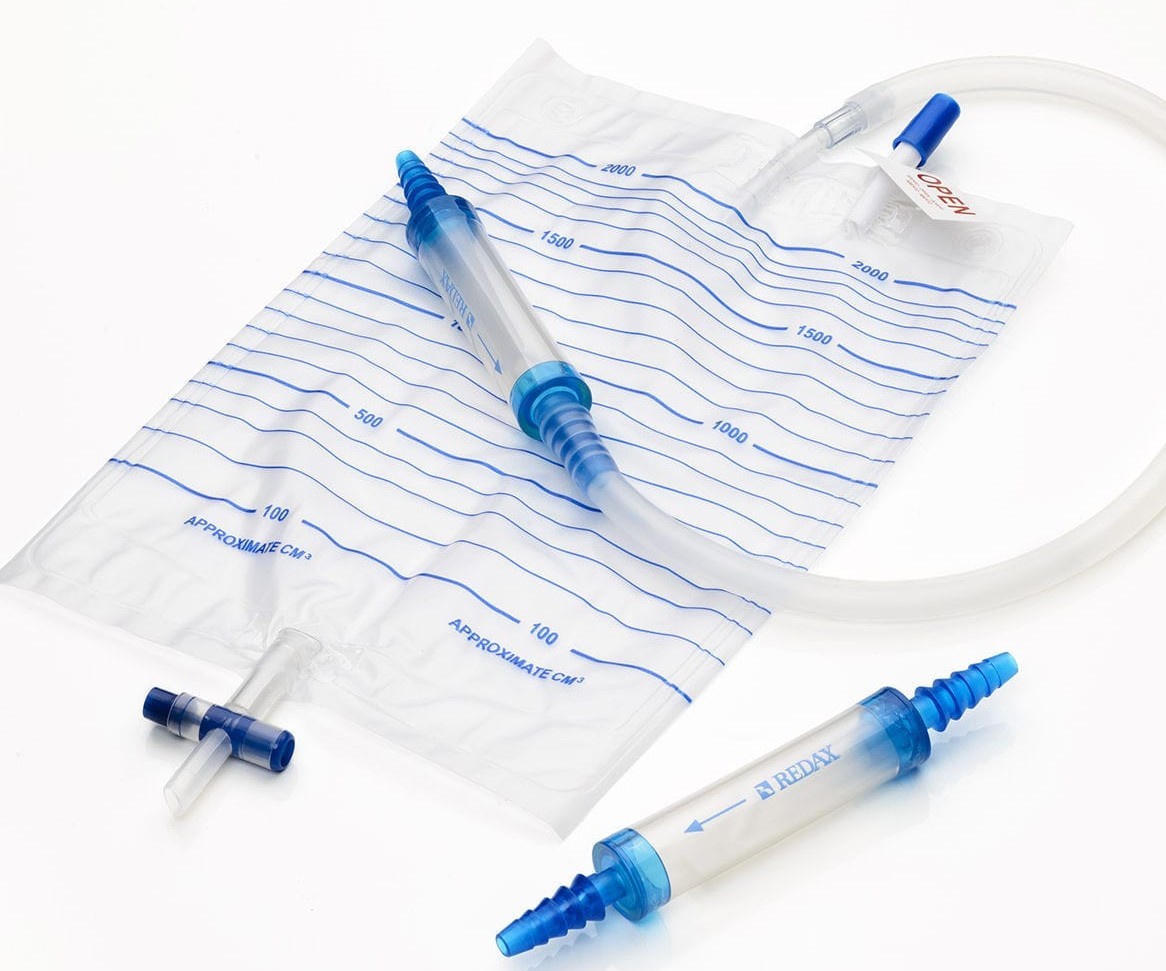 Dopo il posizionamento?
Per fortuna ci sono gli infermieri!!!
-> Gestione infermieristica del drenaggio.
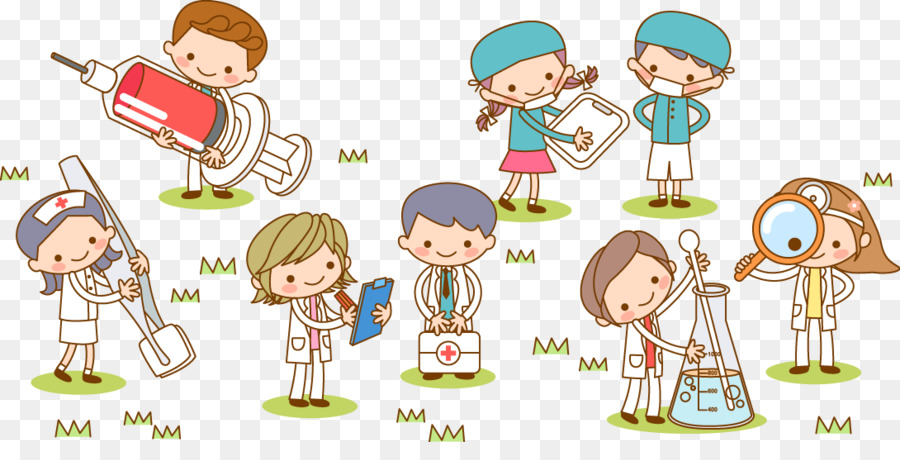 Assistenza post procedura
COMPRENDE:
Controllo e mantenimento dell’unità di degenza: predisposizione di sistema d’aspirazione funzionante, pinza per clampaggio/morsetti, materiale per medicazione sito inserzione drenaggio 
Valutazione del paziente (almeno 1 volta a turno): 
Monitoraggio parametri vitali, tra cui il dolore. Valutazione della funzionalità respiratoria
Educazione del paziente alla corretta gestione: il drenaggio deve stare almeno 40 cm sotto il torace; corretta gestione negli spostamenti se autosufficiente
Controllo della quantità e il tipo di liquido e/o aria drenati, e in quanto tempo. 
Controllo sito inserzione e medicazione (da eseguire ogni 24/48h o quando sporca o staccata)
Assistenza post procedura
2. Valutazione del paziente (almeno 1 volta a turno): 
Controllo dei livelli di acqua del Pleur-Evac® per garantirne il funzionamento
Posizione corretta del drenaggio (es. a caduta o in aspirazione) e che il tubo non sia accidentalmente clampato o sraccordato (NB. Utile fissare con cerotto telato i punti di raccordo del tubo di drenaggio)
Nei sistemi Pleur-Evac® a secco verificare la presenza del galleggiante nel finestrino indicatore dell’aspirazione e il giusto livello di aspirazione
Assistenza post procedura
Valutazione del menisco (valvola ad acqua): livello, se mobile, se presente aria
Tappo del Pleur-Evac® chiuso (come da indicazione del produttore)
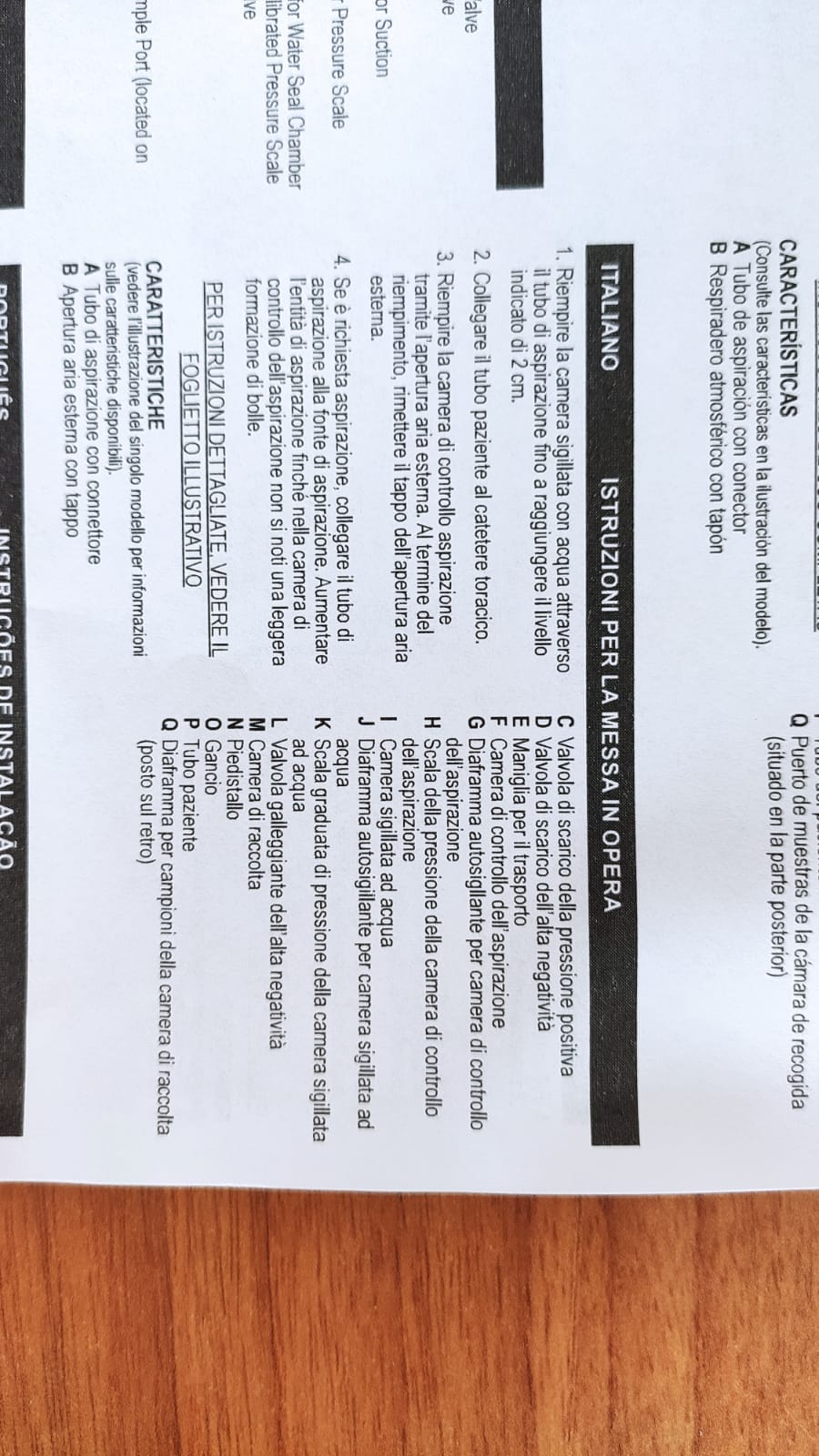 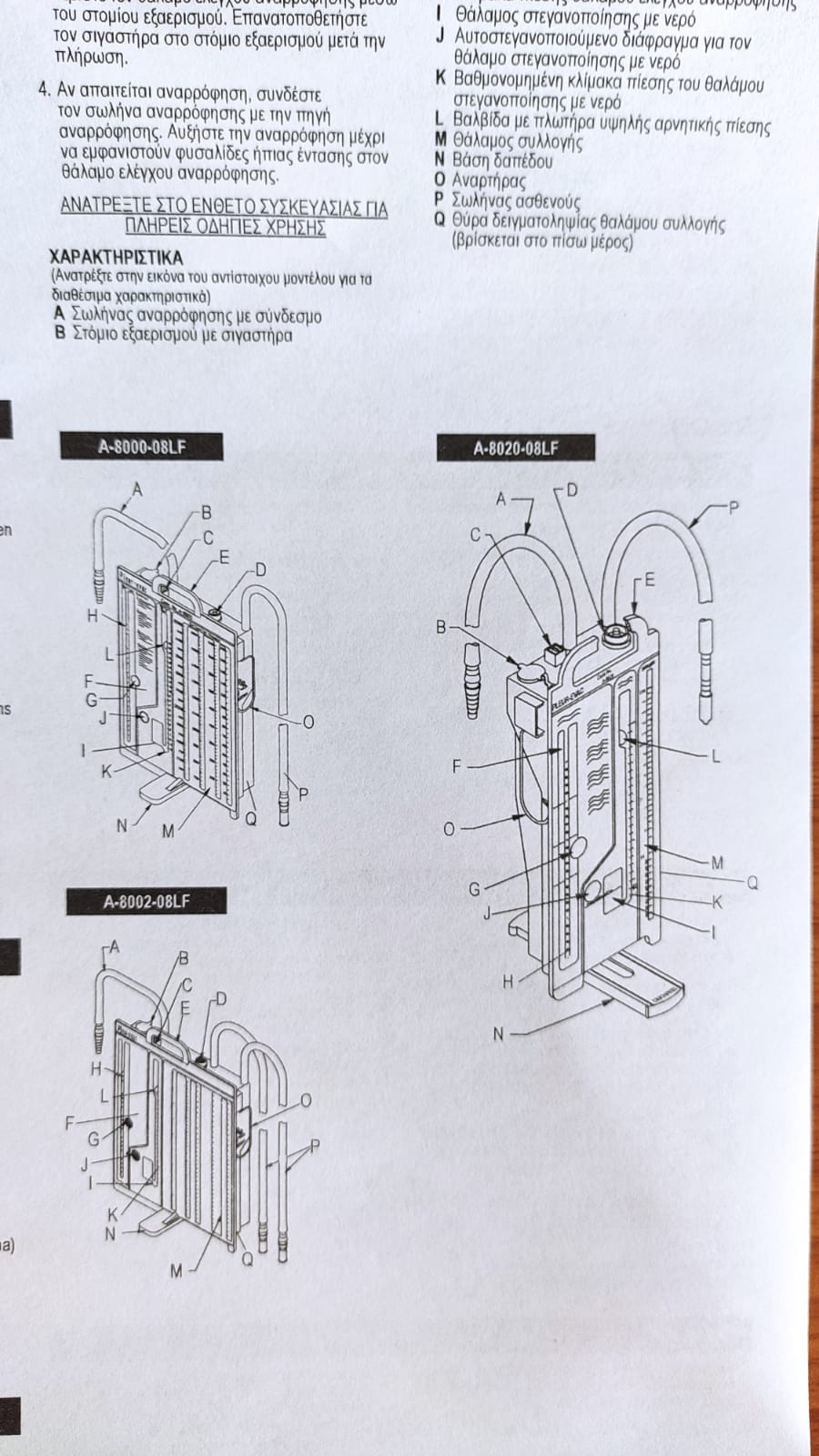 Assistenza post procedura
Nei drenaggi di piccolo calibro (es. Pig-Tail®), o in caso di emotorace o empiema, prevenire e verificare che non ci siano ostruzioni. Utili lavaggi con soluzione fisiologica ad ogni turno (es.20ml). Segnalare al medico eventuali ostruzioni
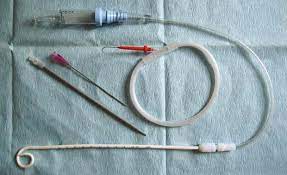 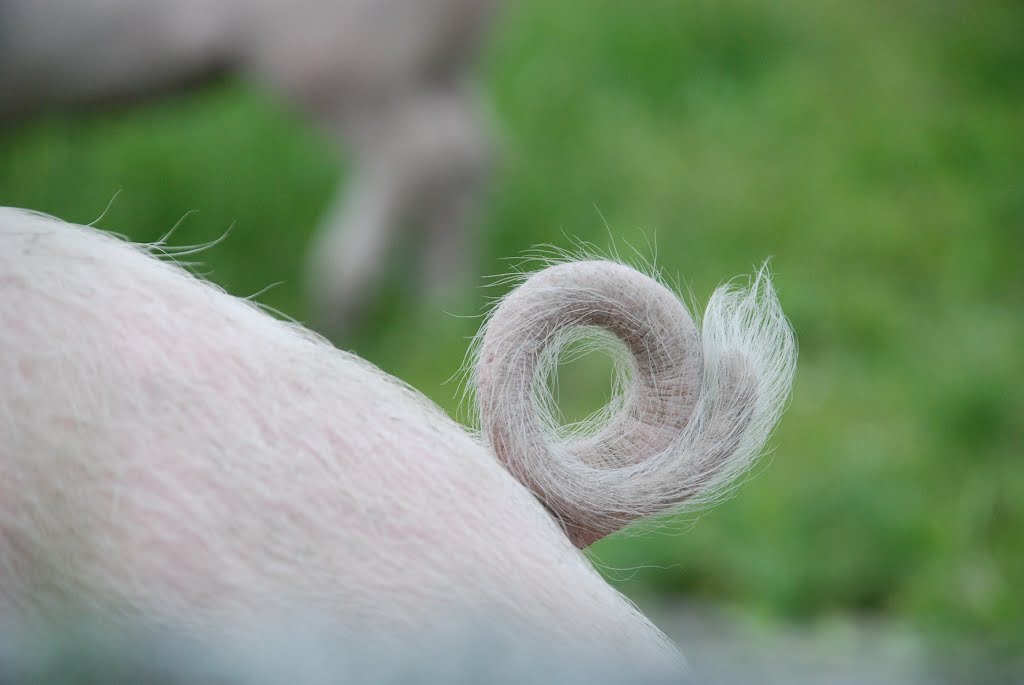 Assistenza post procedura
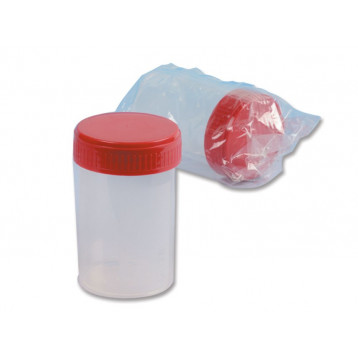 RACCOLTA DI CAMPIONI 
Microbiologico: 
1 vasetto tappo rosso 
Eventualmente su richiesta del medico (1 set emocoltura)

Microbiologico BAAR (BK): 
1 vasetto tappo rosso 

Citologico: 2-3 vasetti (pieni) tappo rosso 
(richiesta del medico)

Chimico fisico: 
1 provetta tappo rosa
1 provetta tappo verde 
1 provetta tappo giallo 
note: Albumina, amilasi, colesterolo, glucosio, LDH, pH, proteine totali, trigliceridi
DA DOVE PRELEVARE I CAMPIONI?
Drenaggi tipo Trocar: clampare il drenaggio e prelevare il campione con siringa cono-catetere 
Drenaggi tipo Pig-Tail®: utilizzare il rubinetto presente con siringa luer lock
Nel sistema Pleur-Evac® si può utilizzare 
la membrana/diaframma presente 
posteriormente alla camera di raccolta, 
prelevando con una siringa con ago di
grosso calibro (previa disinfezione)
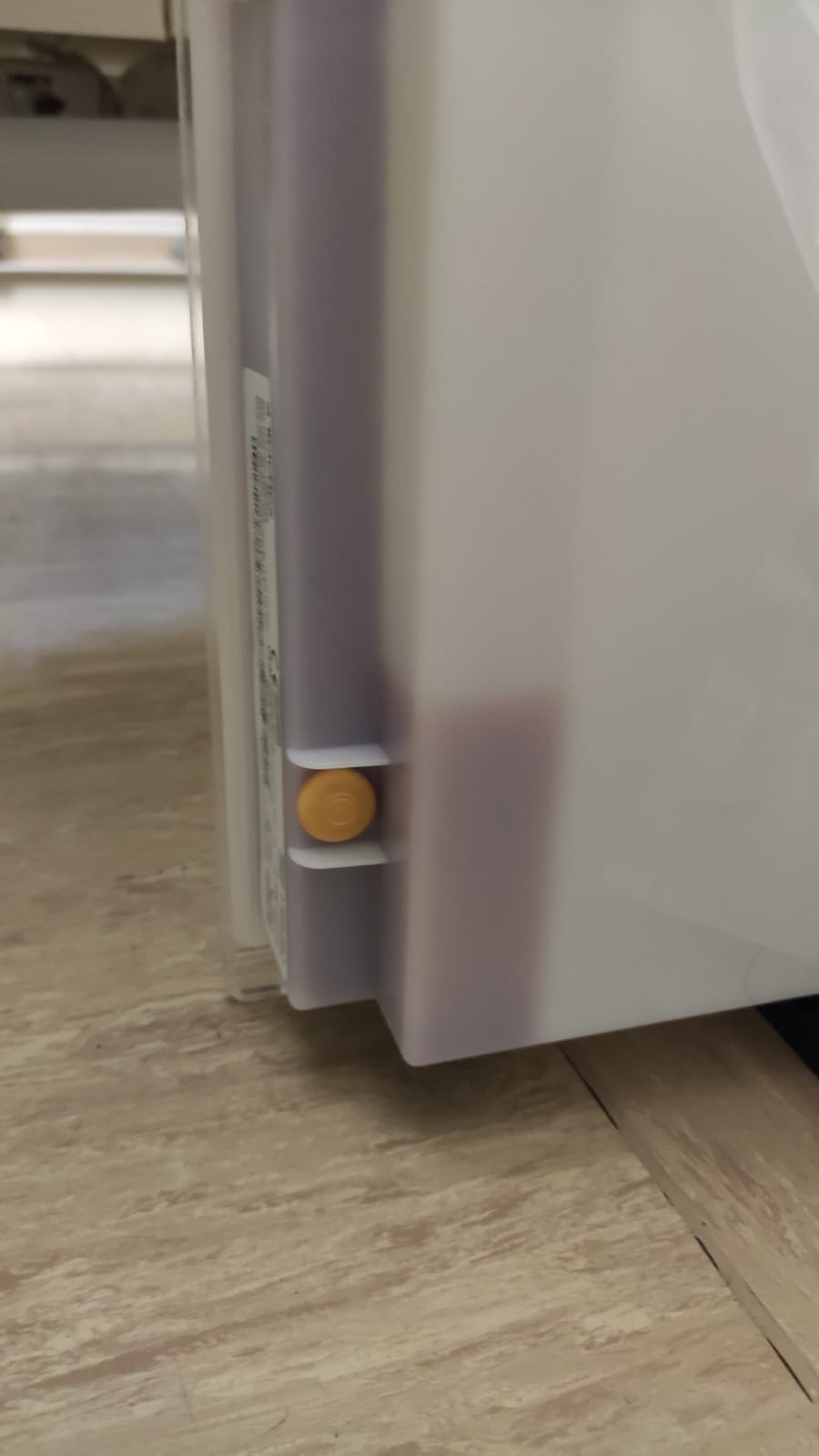 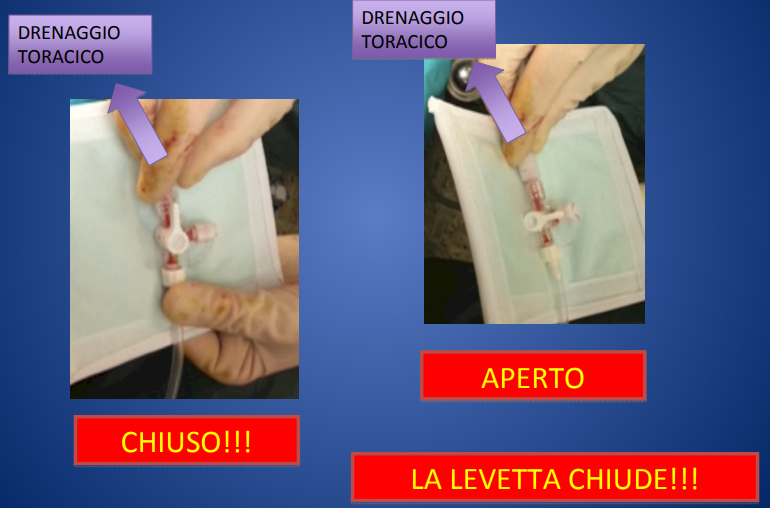 Rimozione?
Si! Il prima possibile!
Come? A seconda del tipo di dispositivo

Drenaggio piccolo (pigtail):
		FACILE -> si sfila e si comprime

Trocar chirurgico:
Necessario essere pronti a mettere punti di sutura
Grazie per l’attenzione
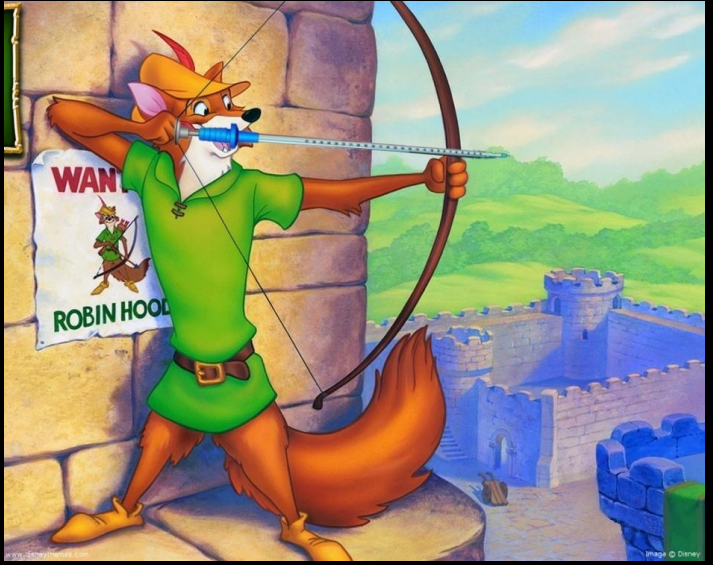